QUE PEUT ON ATTENDRE DE LA CYTOLOGIE ANALE ?
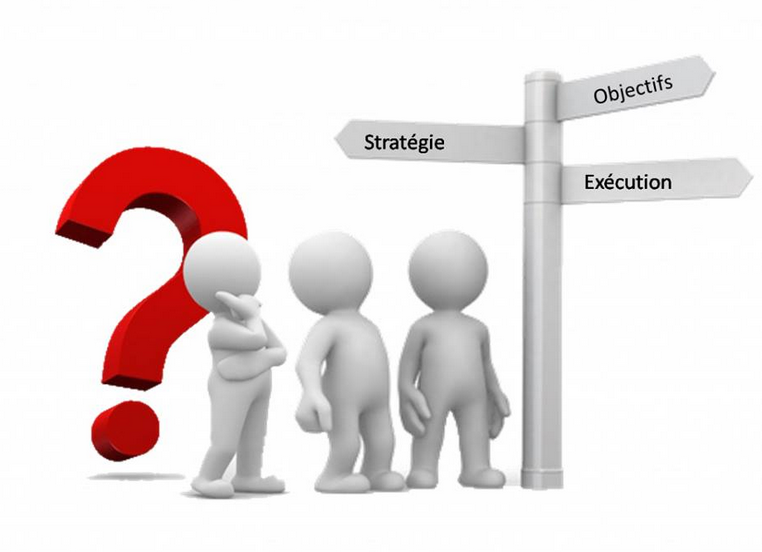 Anuscopie HR
Cytologie anale
Test HPV
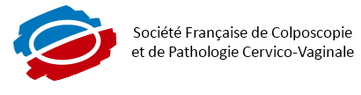 Docteur Christine Bergeron
FAUT IL DÉPISTER LE CANCER DE L’ANUS?
L'incidence du carcinome de l’anus reste rare: 1 à 3 pour 100 000  et il survient 10 ans après celui du col utérin:  61ans
95%  des cas sont associés à un HPV HR, surtout HPV 16
L’histoire naturelle des lésions précancéreuses (HSIL) de l’anus est liée avec une infection HPV HR du col, à une infection VIH, une immunosuppression, des rapports anaux, des partenaires multiples, une IST et le tabac
Dépistage cancer anus: Quelle stratégie ?
Anuscopie HR
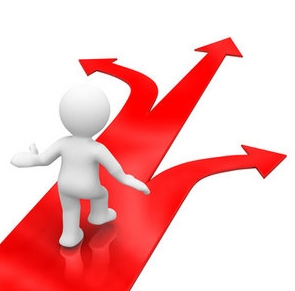 Cytologie anale
Test HPV
LA CYTOLOGIE ANALE
Cytologie en couche mince

Milieu Thinprep filtration identique à la cytologie cervicale

 Terminologie Bethesda identique au col
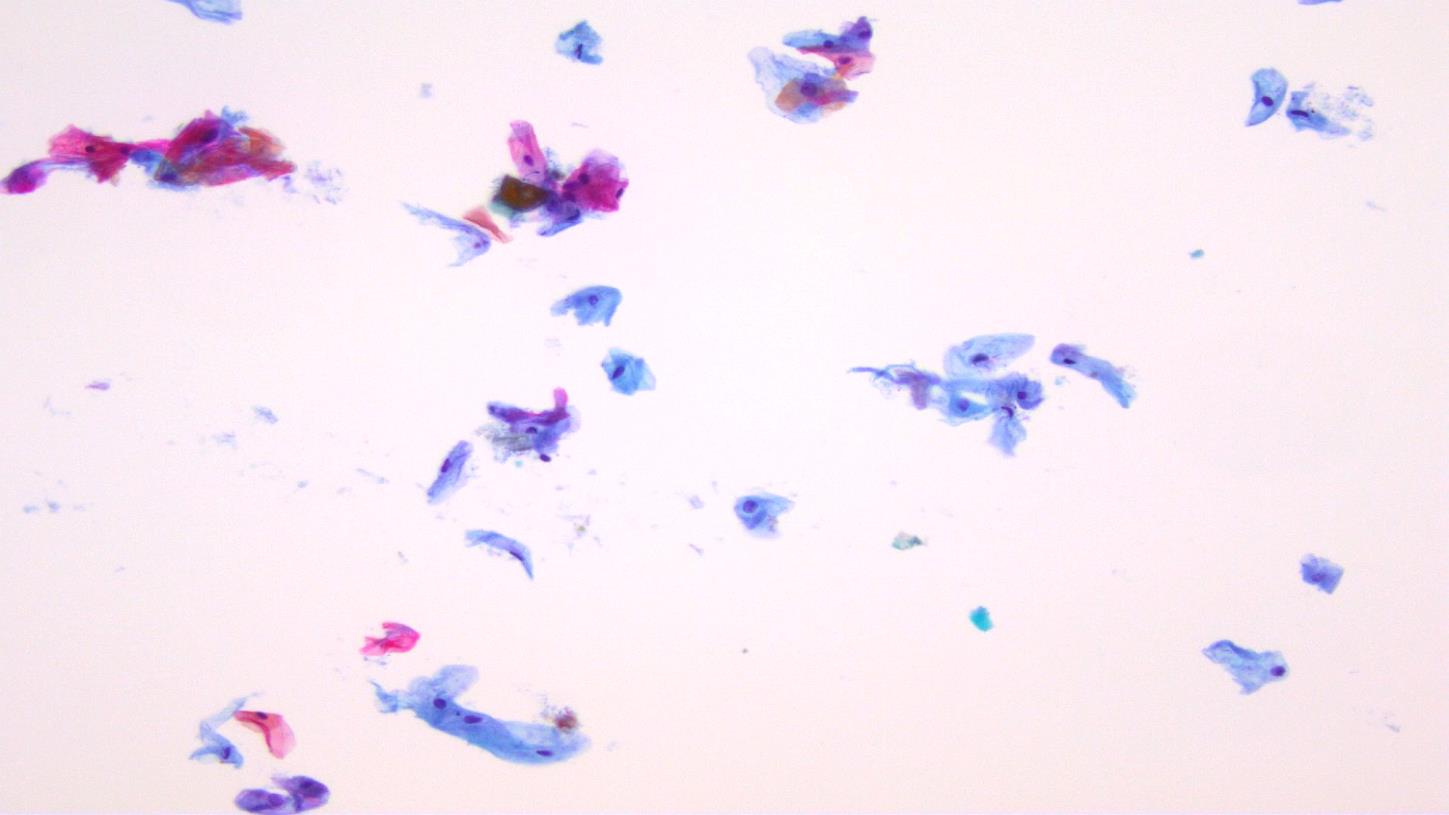 LA CYTOLOGIE ANALE
NIL
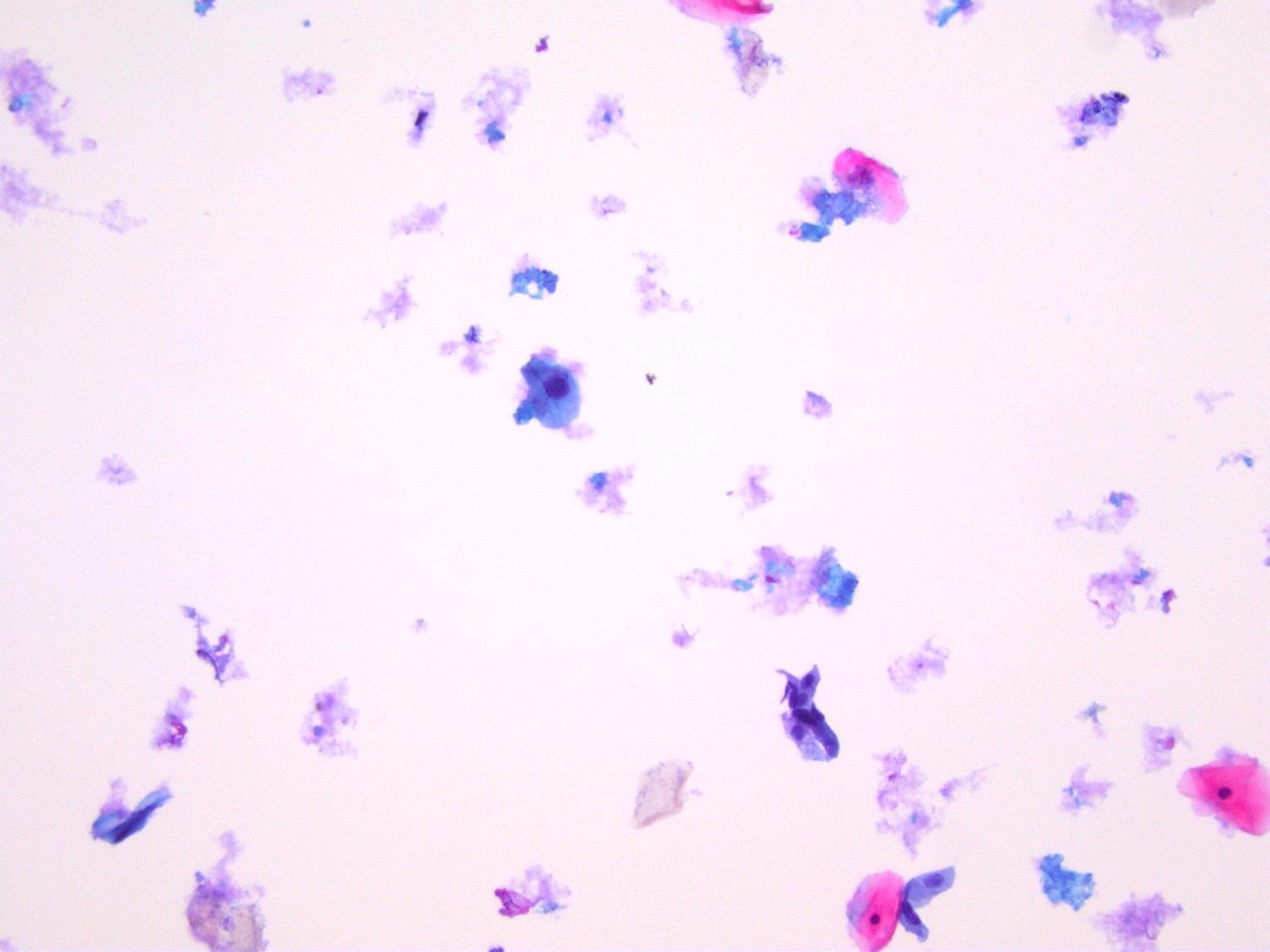 ASC-US
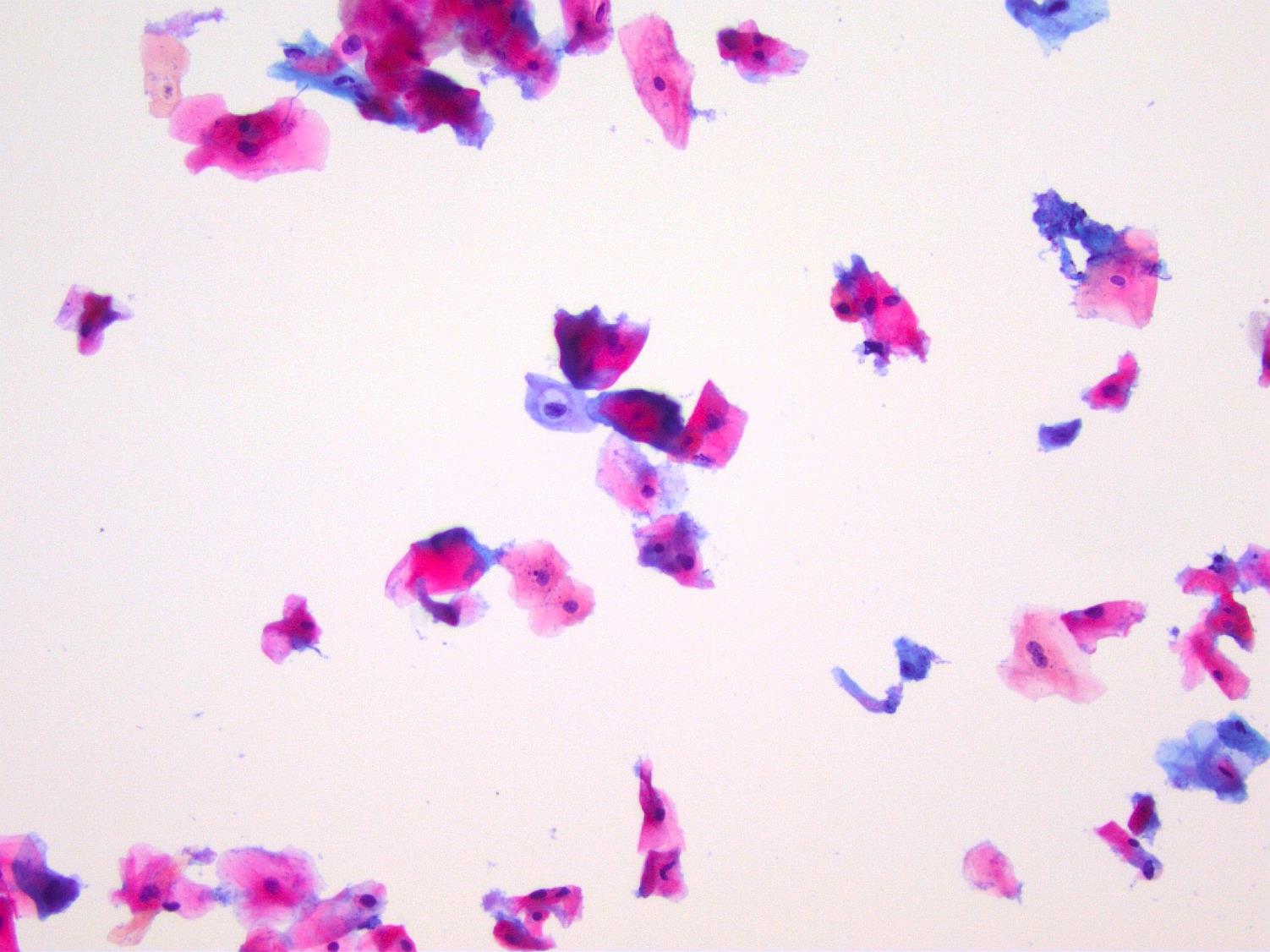 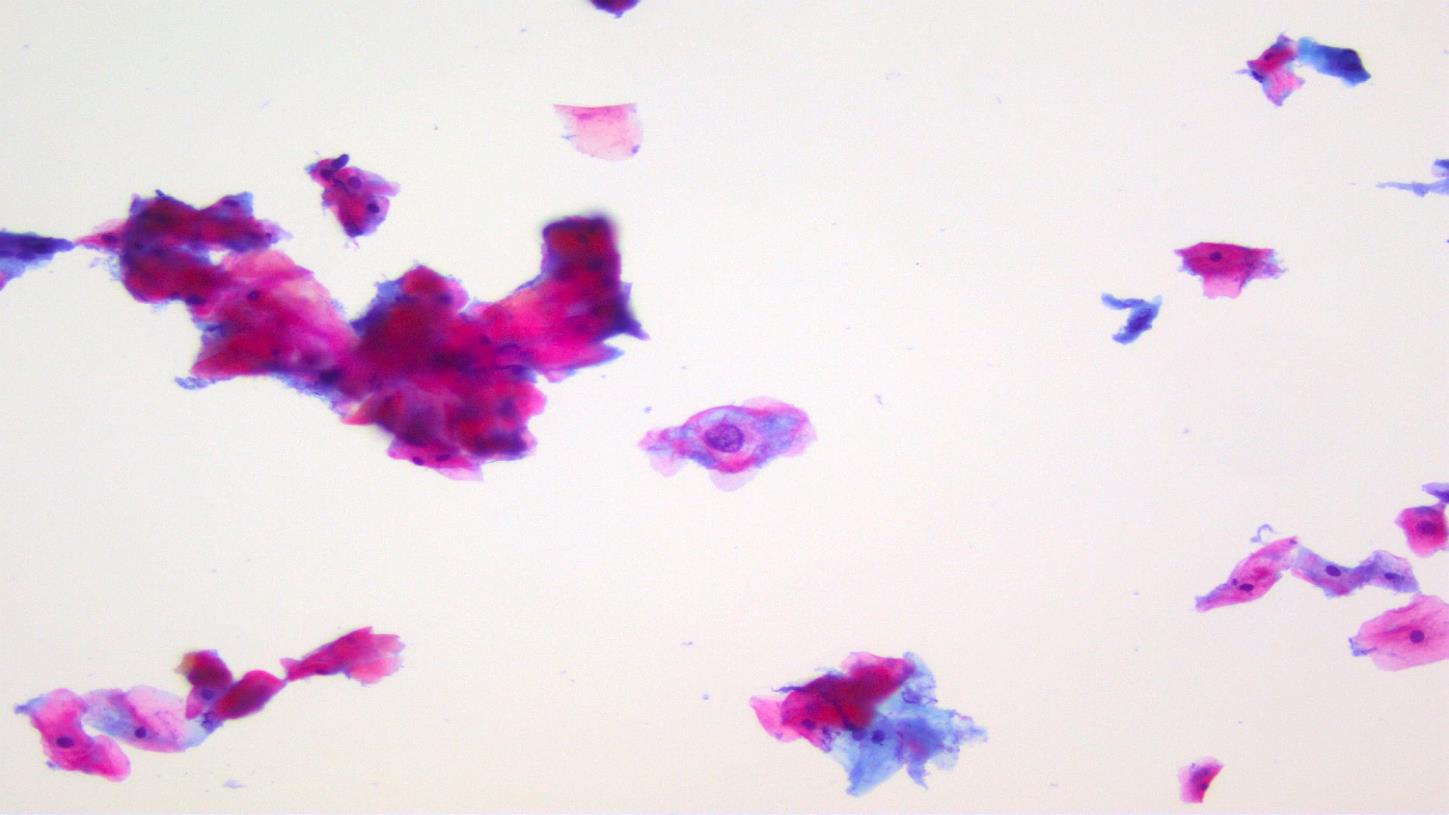 LSIL
LSIL
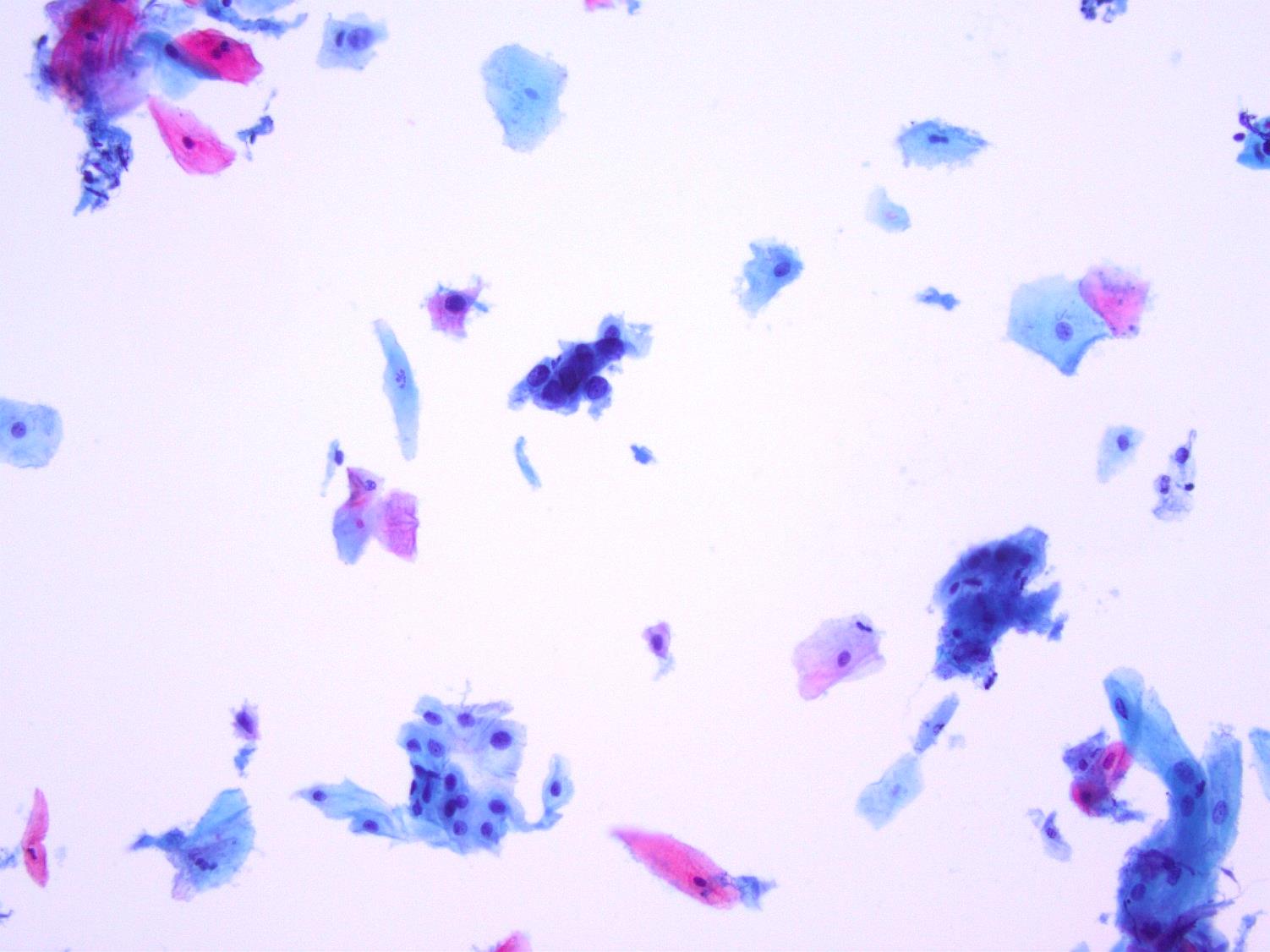 HSIL
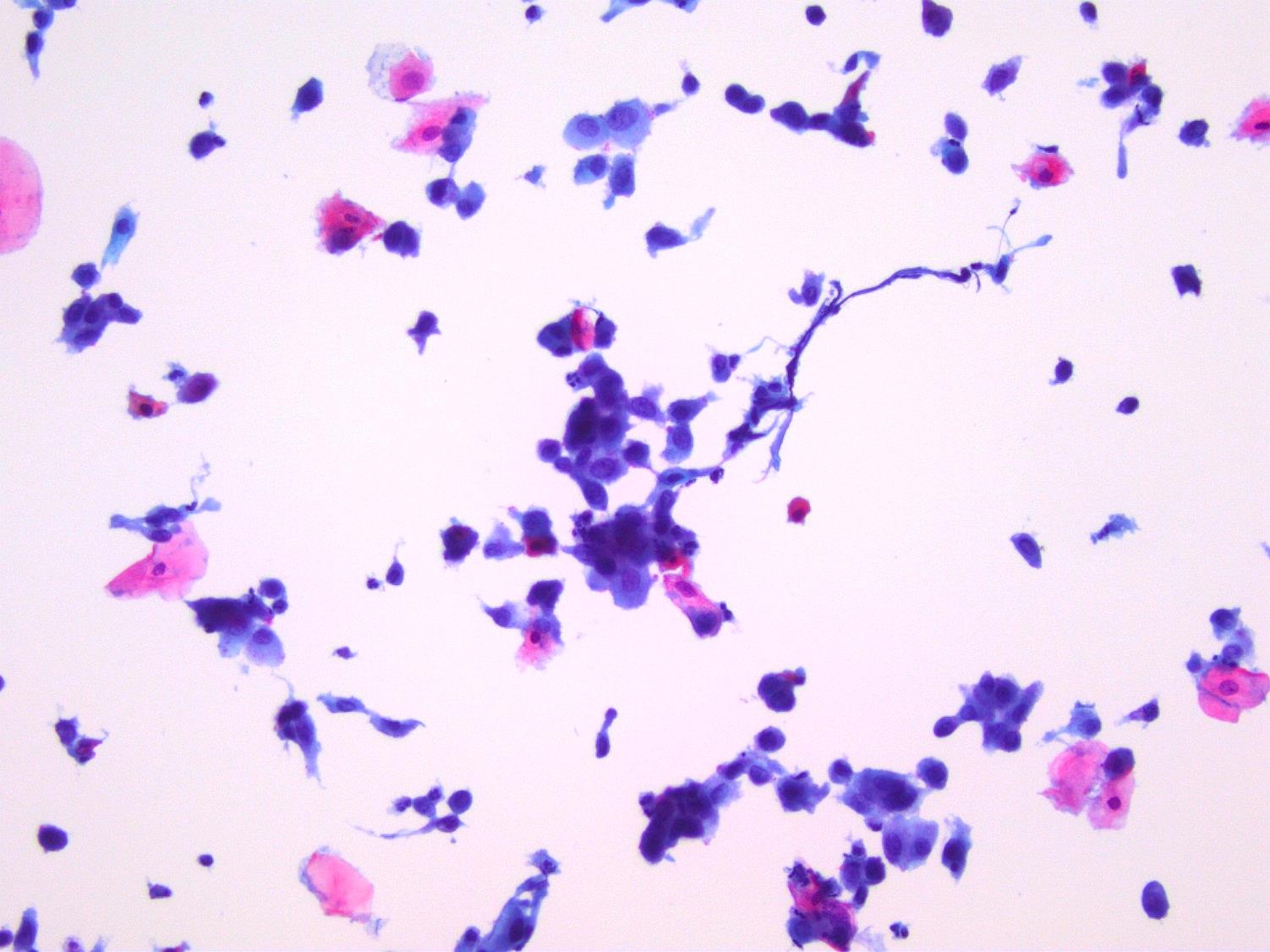 HSIL
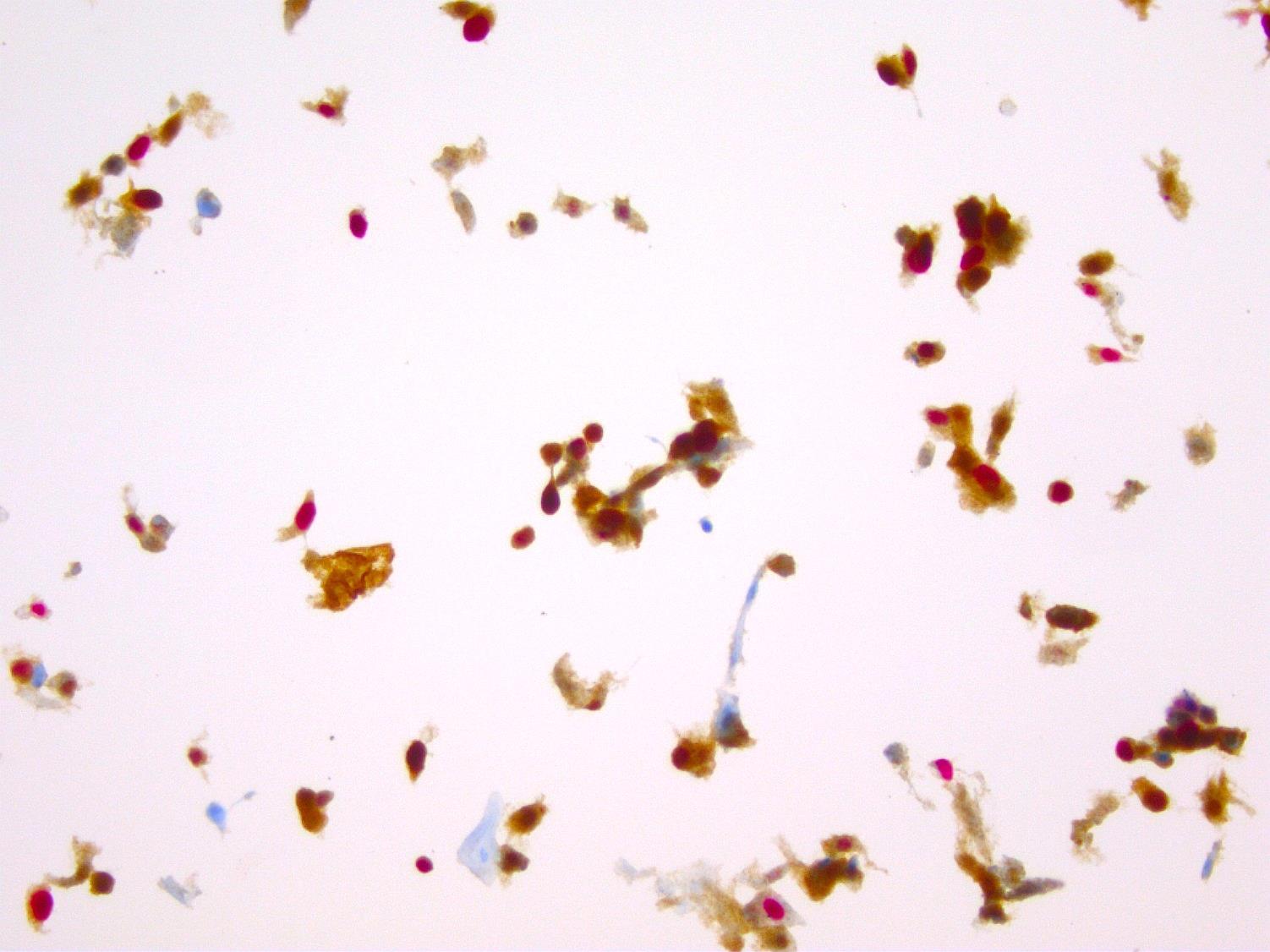 Double marquage p16/Ki67 positif
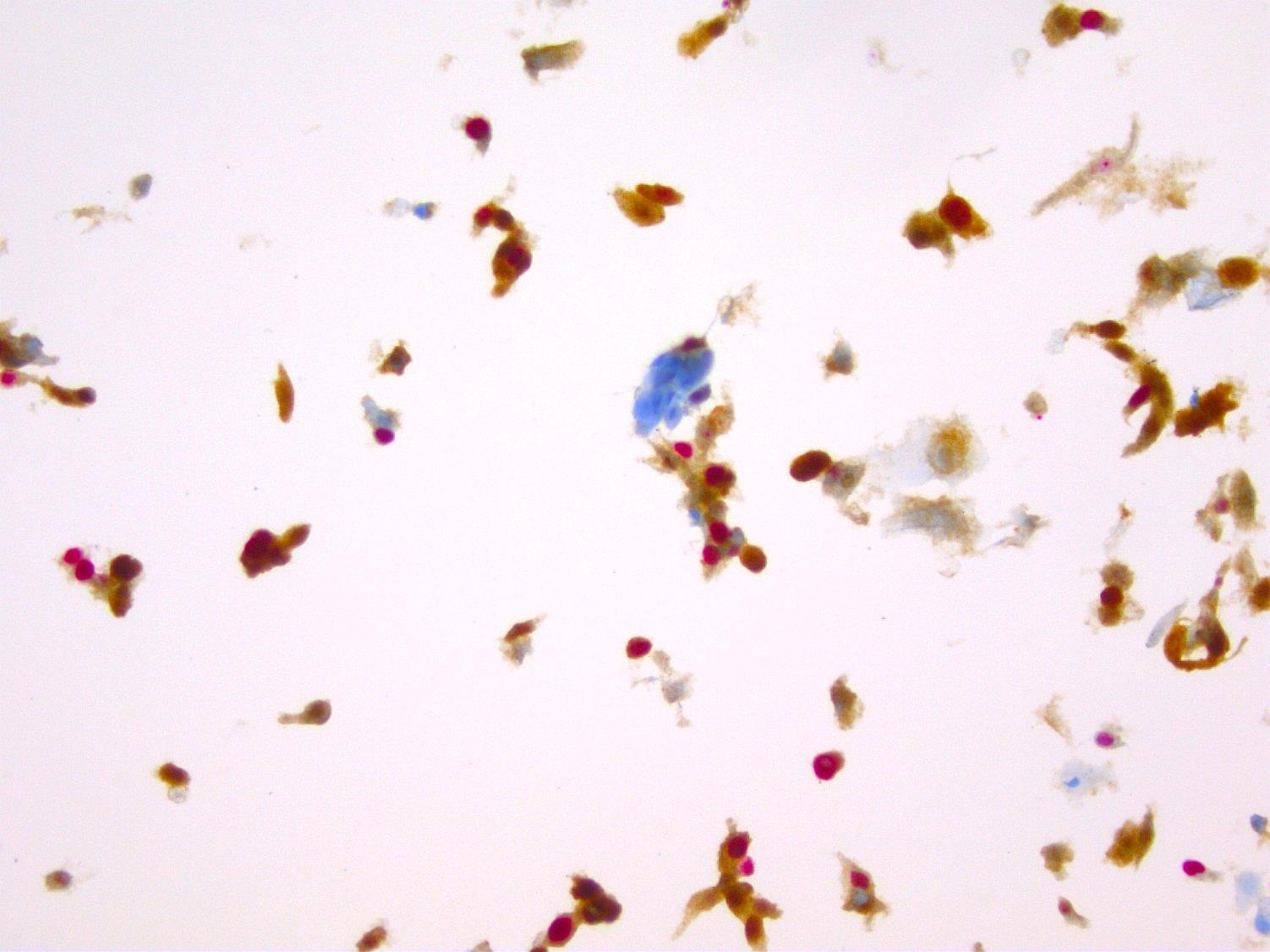 Double marquage p16/Ki67 positif
Cytologie  anale sous anuscopie
Femmes avec lésions HPV ano-génitales ,  présence de lésions HPV du canal anal : 35%
93 patientes
98% cytologie satisfaisante
Normal   		61%
ASCUS, LSIL, HSIL	37%
Sensibilité   75% 
Spécificité   37%

VPP       17%    
VPN      90%
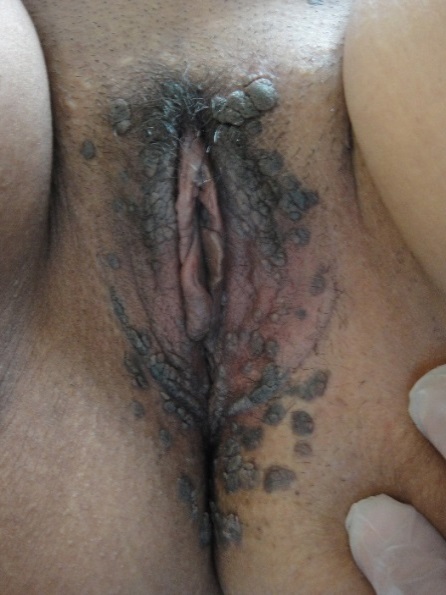 Etude D. Kottler , Aynaud, Bergeron Tarnier Cochin Cerba
Dépistage à l’aide du colposcope : Anuscopie sous haute résolution
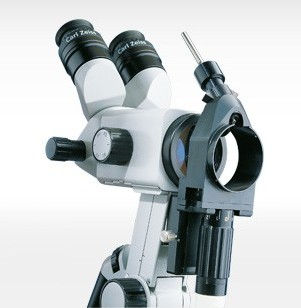 Colposcope
 
Diagnostic à l’aide de deux colorants :	
acide acétique à 5%
lugol fort
Biopsie si nécessaire
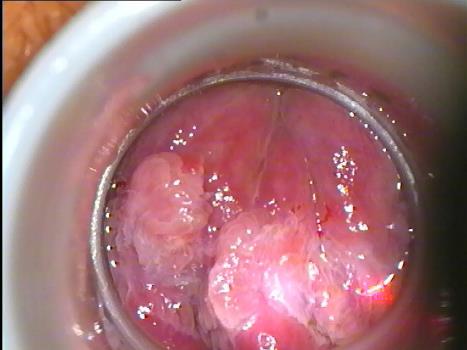 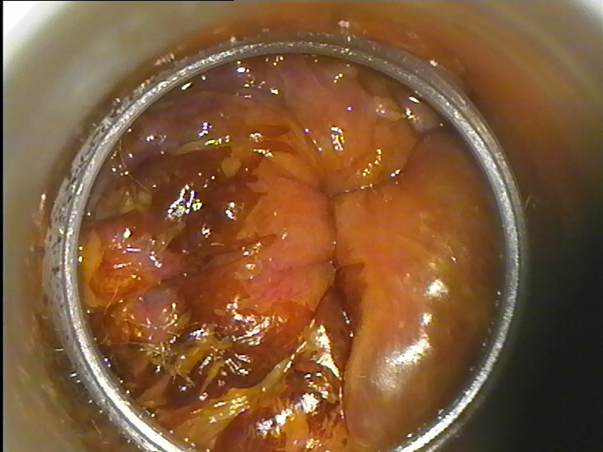 Condylomes ano-vulvaires avec contrôle canal anal
Anuscopie HR : Lésion de Bas Grade (LSIL)
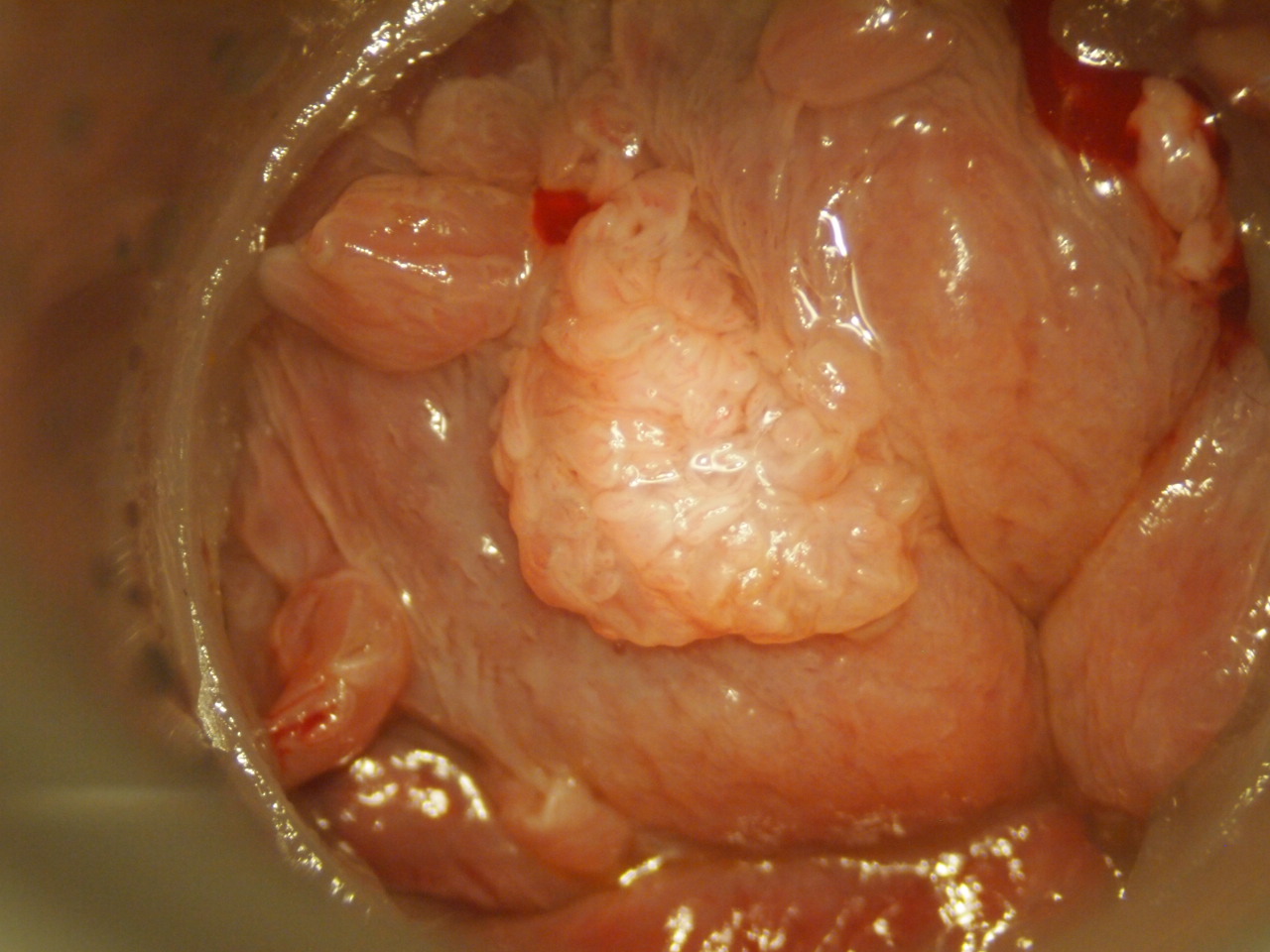 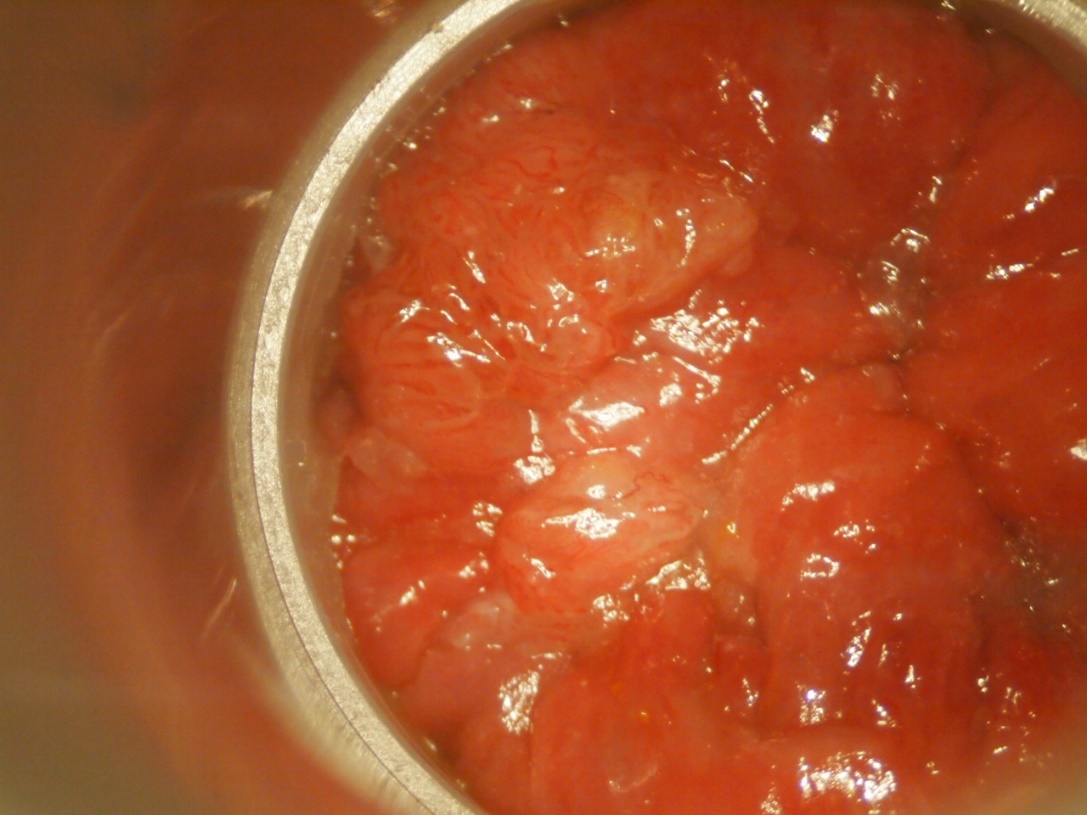 Examen clinique
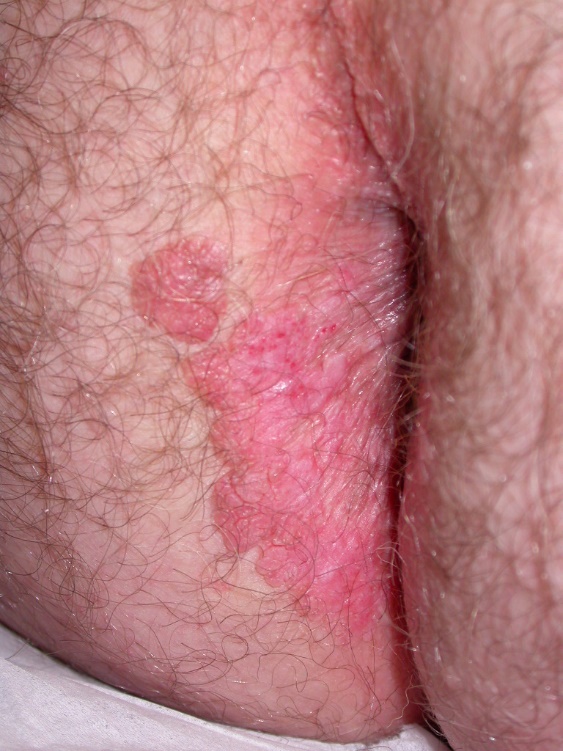 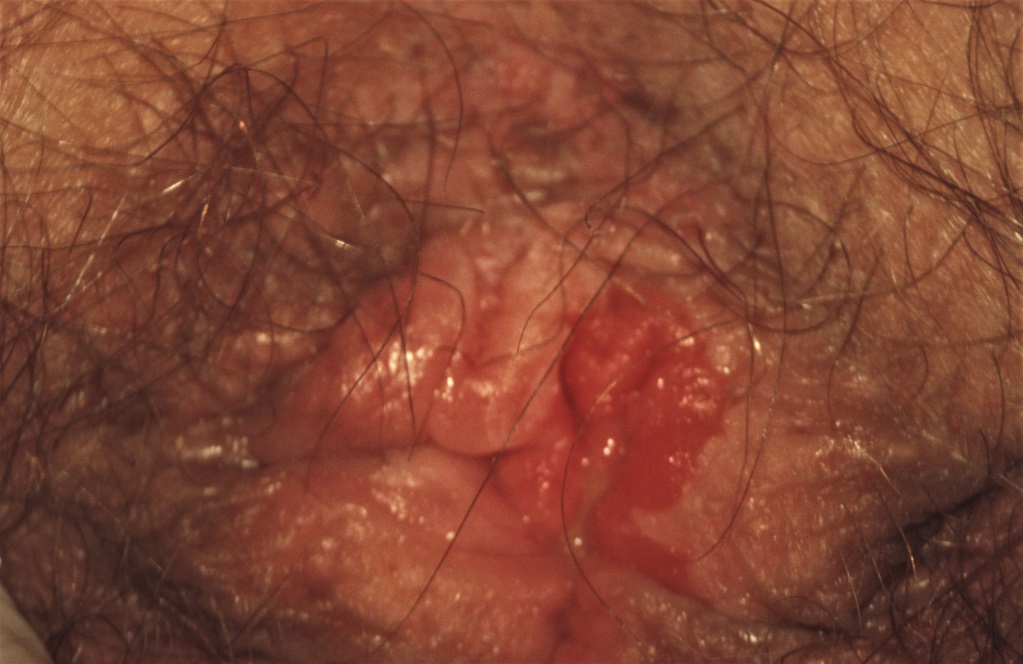 AIN HG (HSIL)
Si suspicion lésion HG
Si antécédent de lésions HG
Faire un toucher ano-rectal
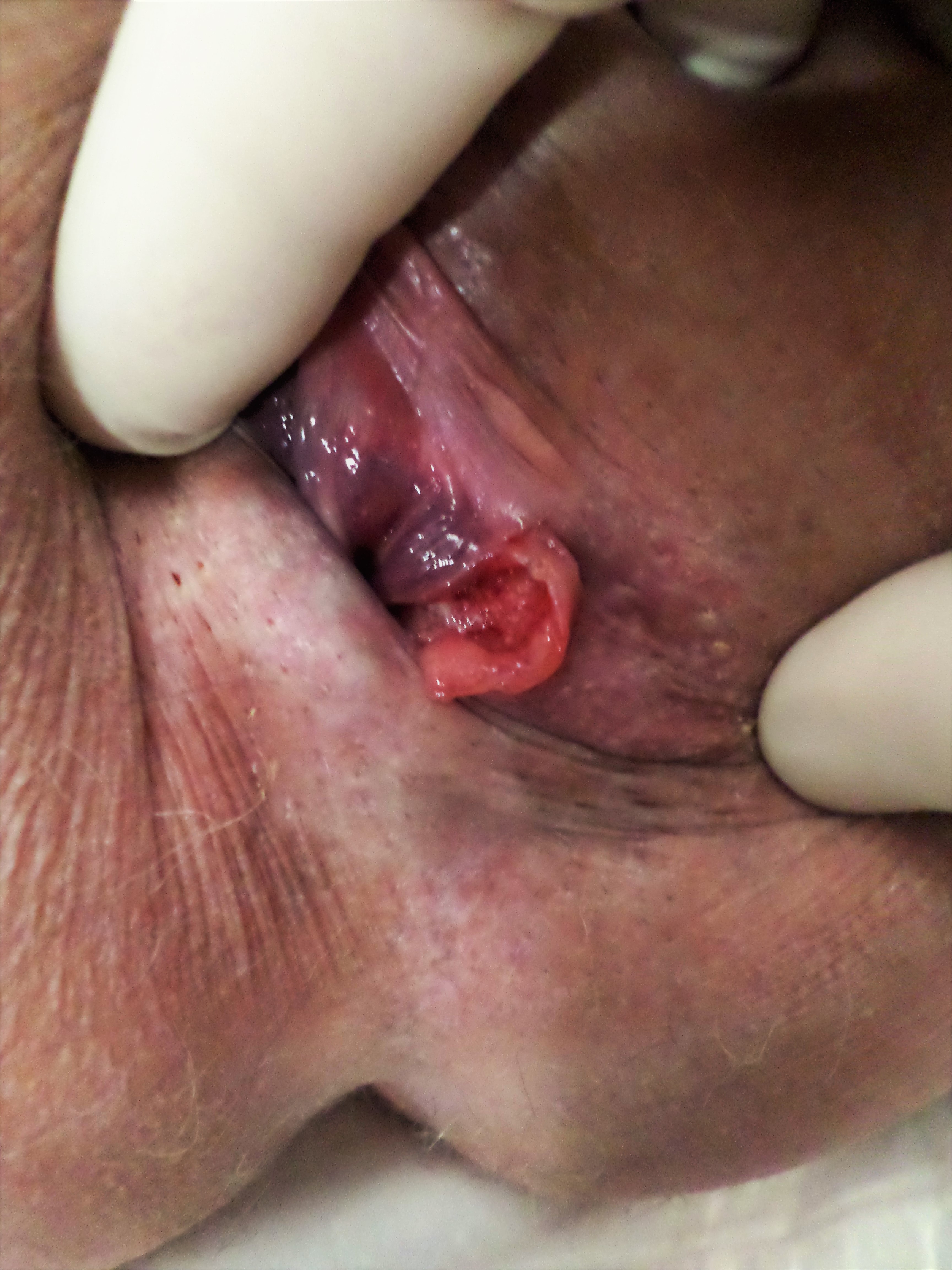 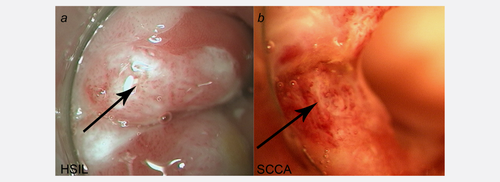 [Speaker Notes: (a) Case 6. Arrow indicates anal high‐grade squamous intraepithelial lesion (HSIL) biopsied in May 2001 at the end of Anal Neoplasia Study. Patient lost to follow‐up. (b) The same man presented with a palpable mass in June 2002 in exactly the same area as previously biopsied HSIL; arrow indicates invasive squamous cell carcinoma (SCCA). [Color figure can be viewed in the online issue, which is available at wileyonlinelibrary.com.]
IF THIS IMAGE HAS BEEN PROVIDED BY OR IS OWNED BY A THIRD PARTY, AS INDICATED IN THE CAPTION LINE, THEN FURTHER PERMISSION MAY BE NEEDED BEFORE ANY FURTHER USE. PLEASE CONTACT WILEY'S PERMISSIONS DEPARTMENT ON PERMISSIONS@WILEY.COM OR USE THE RIGHTSLINK SERVICE BY CLICKING ON THE 'REQUEST PERMISSIONS' LINK ACCOMPANYING THIS ARTICLE. WILEY OR AUTHOR OWNED IMAGES MAY BE USED FOR NON-COMMERCIAL PURPOSES, SUBJECT TO PROPER CITATION OF THE ARTICLE, AUTHOR, AND PUBLISHER.]
Dépistage cancer anus:  pour qui ?
En ce qui concerne les femmes immunocompétentes avec un HSIL du col utérin,       - peu de publications sont disponibles avec des taux de prévalence de 9% à 19%,
       - pour certains auteurs, une HSIL du col utérin implique une incidence de AIN III 4 à 5 fois plus élevée que dans le population générale
Les femmes atteintes de CIN présentent une prévalence de AIN de 1,20%, de sorte qu'il ne semble pas nécessaire pour ces auteurs de dépister cette population.
C Donaire et al.  Euro J Gynecol Obst Reprod Biol  2017
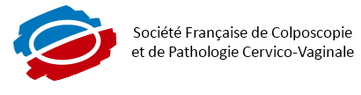 Dépistage cancer anus:  pour qui ?
Certaines populations ont un risque accru de développer un AIN HG : 
  les femmes qui ont déjà eu ou ayant des lésions anogénitales  
  les personnes ayant une immunodéficience :
 les personnes infectées par le VIH 
les personnes ayant un organe greffé
les personnes ayant un traitement immunosuppresseur (LED, Crohn,…)
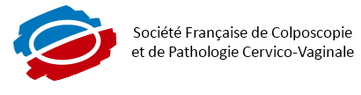 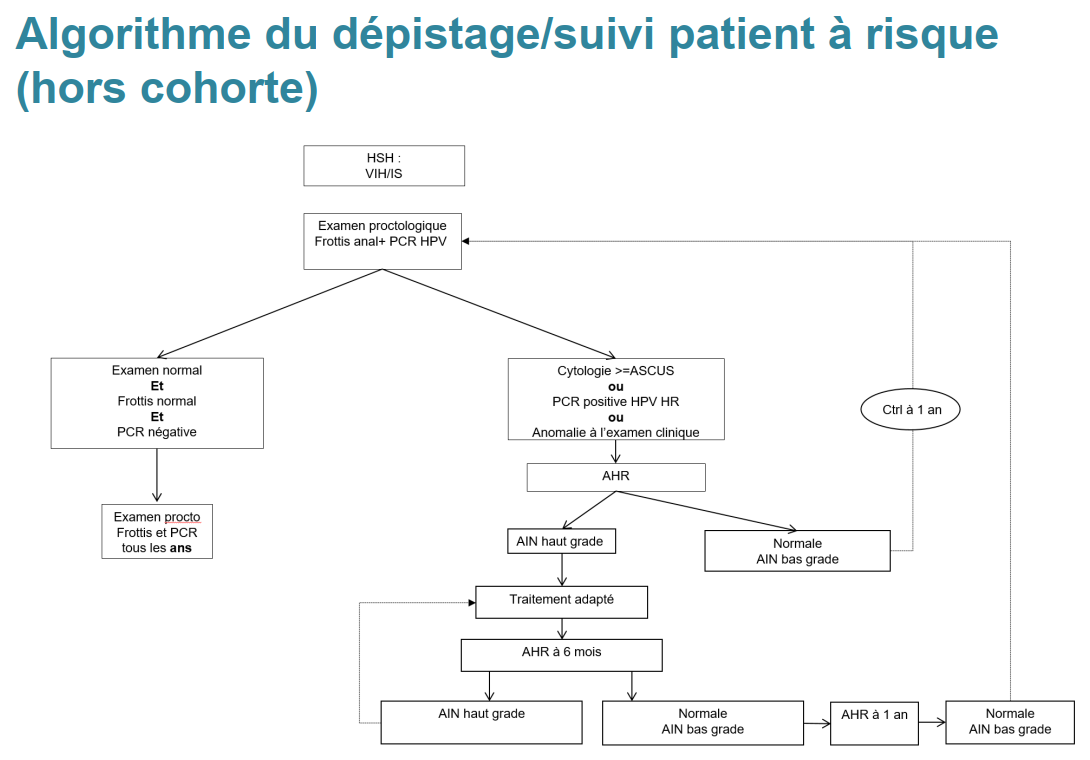 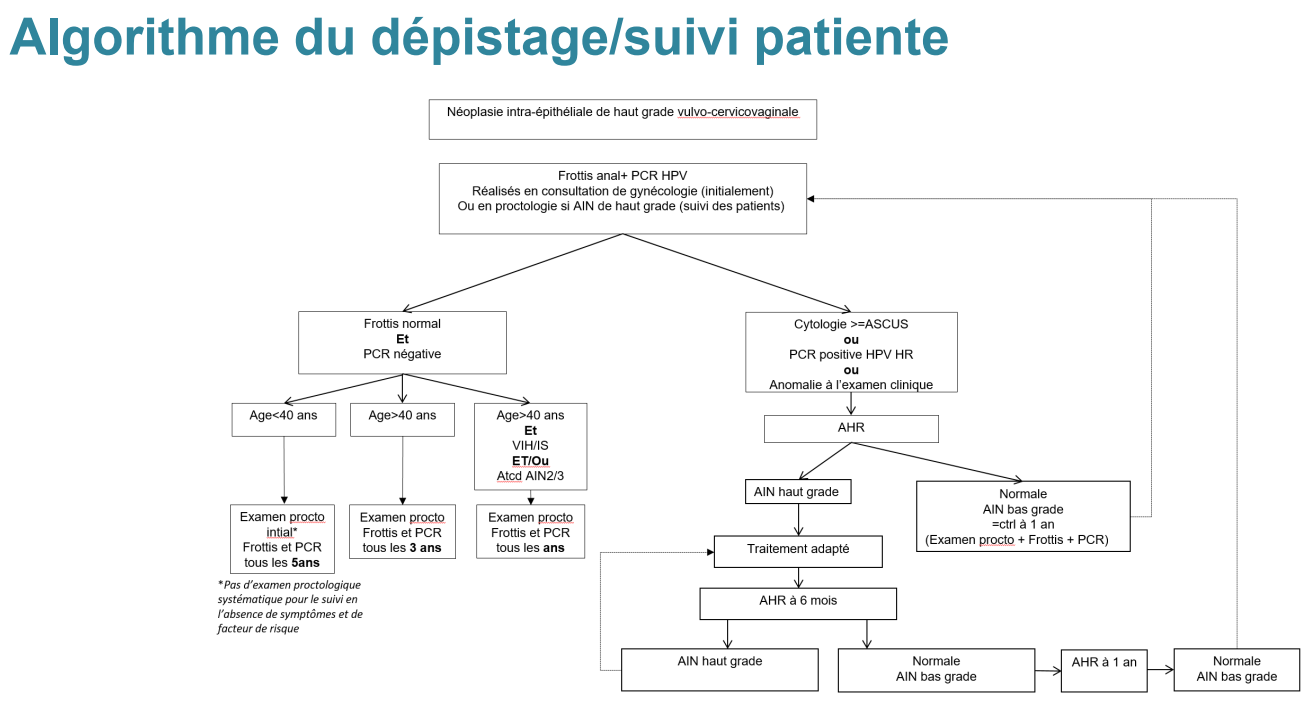 Dépistage cancer anus : Quelle stratégie et pour qui ?
Cytologie anale et anuscopie HR si cytologie ASC-US+ pour population à risque ( antécédent de HSIL,  immunodéprimée)
Examen clinique incluant toucher rectal si lésions anogénitales visibles
Attitude au cas par cas pour population immunocompétente au moment du dépistage du col utérin
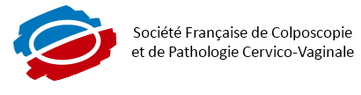